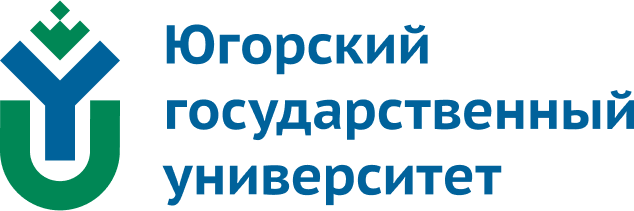 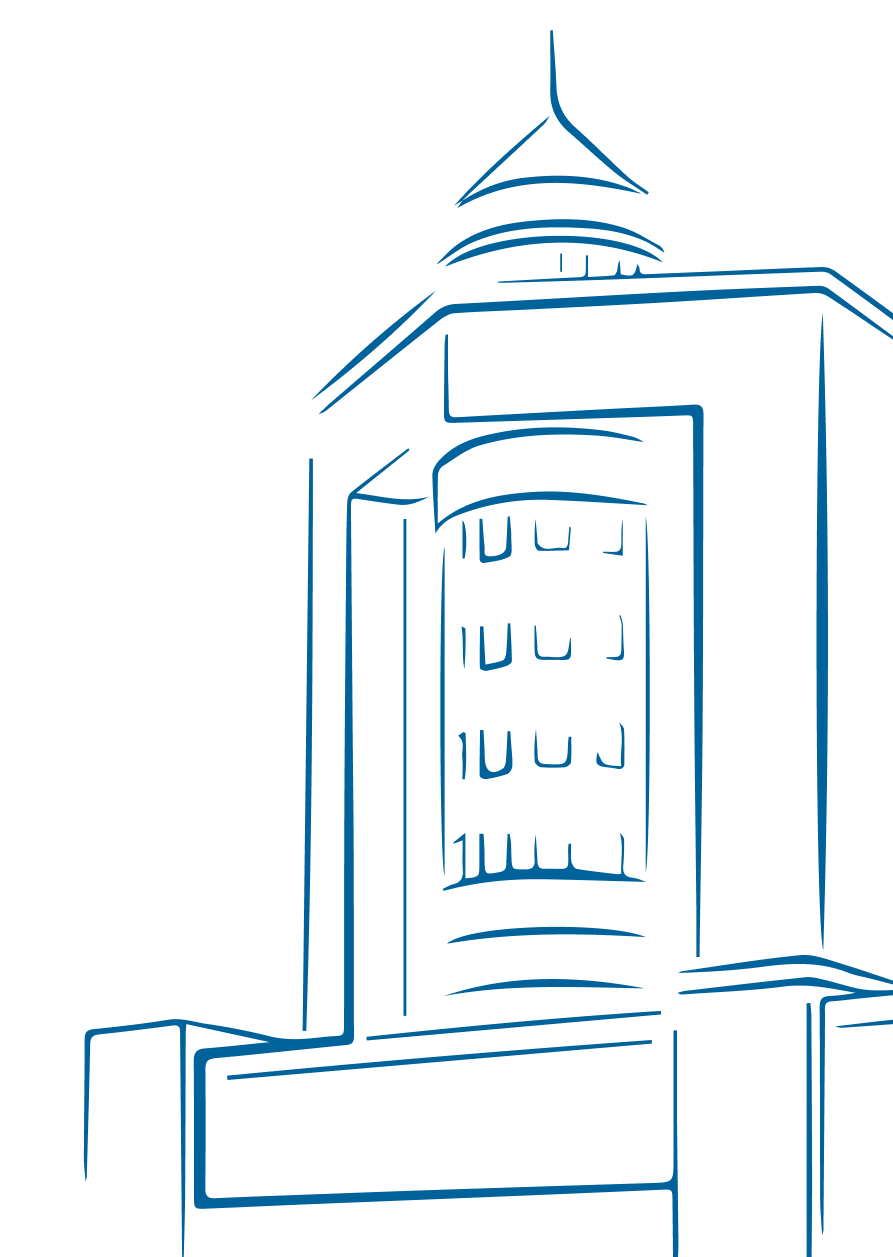 Тема: 
«Государственный надзор и контроль за соблюдением трудового законодательства»
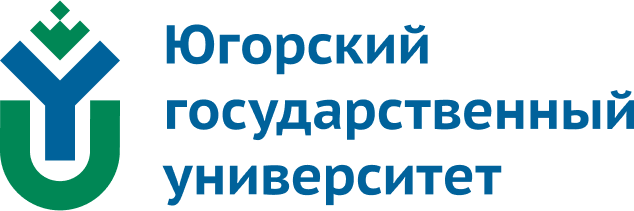 Государственный надзор и контроль за соблюдением трудового законодательства и иных нормативных правовых актов, содержащих нормы трудового права, во всех организациях на территории РФ осуществляют органы Федеральной инспекции труда.
Постановлением Правительства РФ от 01.09.2012 № 875 "Об утверждении Положения о федеральном государственном надзоре за соблюдением трудового законодательства и иных нормативных правовых актов, содержащих нормы трудового права" установлен порядок осуществления федерального государственного надзора за соблюдением трудового законодательства и иных нормативных правовых актов, содержащих нормы трудового права.
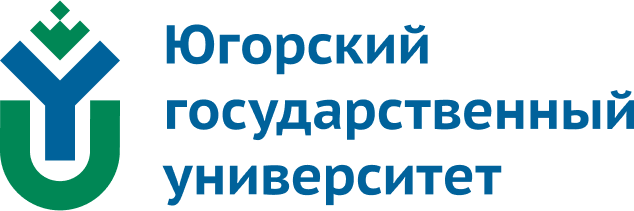 Федеральный государственный надзор в сфере труда осуществляется Федеральной инспекцией труда, состоящей из Федеральной службы по труду и занятости и ее территориальных органов (государственных инспекций) в отношении любых работодателей (юридических лиц (организаций) независимо от организационно-правовой формы и формы собственности, работодателей – физических лиц, в трудовых отношениях с которыми состоят работники), а также иных субъектов, которые в соответствии с федеральными законами наделены правом заключать трудовые договоры. Принципы деятельности, основные задачи и полномочия Федеральной инспекции труда и ее территориальных органов – государственных инспекций труда изложены в ст. 354–356 ТК РФ.
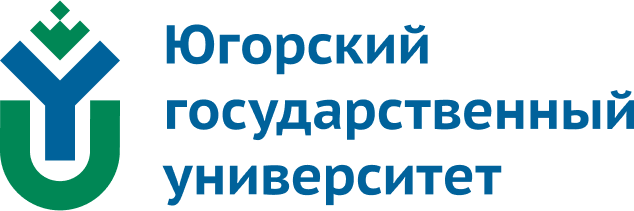 Предметом федерального государственного надзора в сфере труда является соблюдение работодателями в процессе осуществления ими своей деятельности требований трудового законодательства и иных нормативных правовых актов, содержащих нормы трудового права, в том числе полноты и своевременности выплаты заработной платы, соблюдения государственных нормативных требований охраны труда, а также выполнения предписаний об устранении выявленных в ходе осуществления федерального государственного надзора в сфере труда нарушений и о проведении мероприятий по предотвращению нарушений обязательных требований и по защите трудовых прав работников.
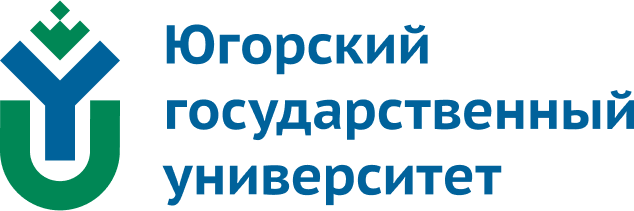 Федеральный государственный надзор в сфере труда осуществляется посредством проведения плановых и внеплановых проверок, выдачи обязательных для исполнения предписаний об устранении нарушений, составления протоколов об административных правонарушениях в пределах полномочий государственных инспекторов труда, подготовки других материалов (документов) о привлечении виновных к ответственности в соответствии с федеральными законами и иными нормативным правовыми актами РФ.
Плановые и внеплановые проверки проводятся в форме документарных проверок и (или) выездных проверок в порядке, предусмотренном Федеральным законом от 26.12.2008 № 294-ФЗ "О защите прав юридических лиц и индивидуальных предпринимателей при осуществлении государственного контроля (надзора) и муниципального контроля" и с учетом особенностей, установленных ТК РФ.
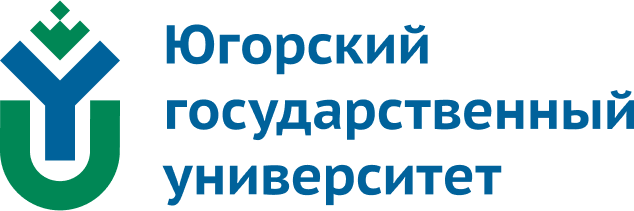 Плановые проверки проводятся государственными инспекторами труда на основании разрабатываемых в соответствии с полномочиями федеральной инспекции труда ежегодных планов не чаще чем один раз в три года.

Основанием для проведения внеплановой проверки является:
1) истечение срока исполнения работодателем выданного государственными инспекторами труда предписания об устранении выявленного нарушения обязательных требований;
2) поступление в Федеральную инспекцию труда:
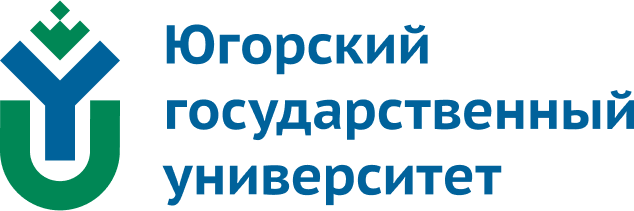 – обращений и заявлений граждан, в том числе индивидуальных предпринимателей, юридических лиц, информации от органов государственной власти (должностных лиц Федеральной инспекции труда и других федеральных органов исполнительной власти, осуществляющих государственный контроль (надзор), органов местного самоуправления, профессиональных союзов, из средств массовой информации и фактах нарушений работодателями обязательных требований, в том числе требований охраны труда, повлекших возникновение угрозы причинения вреда жизни и здоровью работников;
– обращения или заявления работника о нарушении работодателем его трудовых прав;
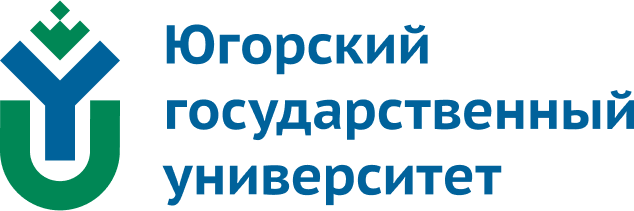 – запроса работника о проведении проверки условий и охраны труда на его рабочем месте в соответствии со ст. 219 ТК РФ;
3) наличие приказа (распоряжения) руководителя (заместителя руководителя) Федеральной службы по труду и занятости или государственной инспекции труда о проведении внеплановой проверки, изданного в соответствии с поручением Президента РФ или Правительства РФ либо на основании требования прокурора о проведении внеплановой проверки в рамках надзора за исполнением законов по поступившим в органы прокуратуры материалам и обращениям.

Срок проведения каждой из проверок не может превышать 20 рабочих дней.
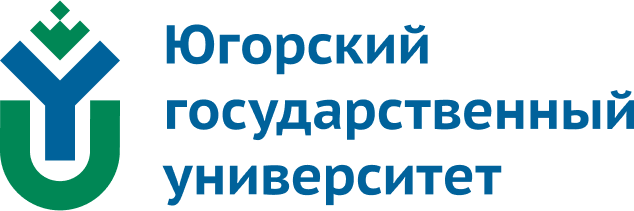 При осуществлении федерального государственного надзора в сфере труда государственные инспекторы имеют право:
– беспрепятственно в любое время суток при наличии удостоверений установленного образца посещать работодателей в целях их проверки;
– запрашивать у работодателей и их представителей, федеральных органов исполнительной власти, органов исполнительной власти субъектов РФ и органов местного самоуправления и безвозмездно получать от них документы, объяснения, информацию, необходимые для выполнения надзорных и контрольных функций;
– расследовать в установленном порядке несчастные случаи на производстве;
– направлять в суды при наличии заключений государственной экспертизы условий труда требования о ликвидации юридических лиц (организаций) или прекращении деятельности их структурных подразделений вследствие нарушения требований охраны труда и др.
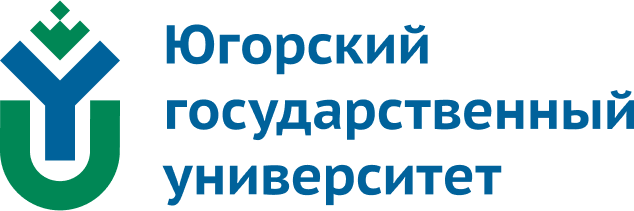 В процессе проведения проверки инспектор государственной инспекции труда выявляет ряд типичных нарушений в ведении кадровой работы:
– оформление на работу по гражданско-правовому договору (договор подряда, поручения, возмездного оказания услуг), в то время как работа носит постоянный характер и человек работает фактически на условиях трудового договора (с подчинением правилам внутреннего трудового распорядка, с ежемесячной выплатой заработной платы без оформления актов сдачи-приема выполненных работ, но без предоставления ежегодных оплачиваемых отпусков, оплаты листков временной нетрудоспособности и предоставления каких-либо социальных гарантий);
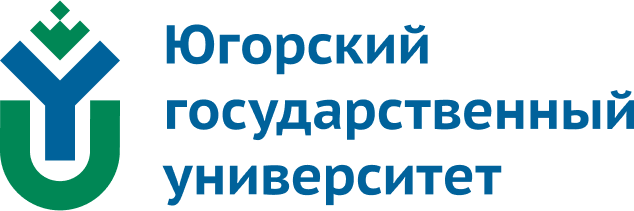 – отсутствие трудовых договоров, заключенных в письменной форме;
– отсутствие защиты договора от изъятий и вложений. Работник должен расписаться на каждой странице документа и иметь на руках второй экземпляр трудового договора;
– уменьшение размера заработной платы на период испытания;
– безосновательное заключение трудового договора на определенный срок (срочного). Многие работодатели сознательно идут на это, чтобы иметь возможность уволить работника в связи с окончанием срока трудового договора;
– отсутствие подписей работников с целью ознакомления в приказах по личному составу или нарушение сроков ознакомления;
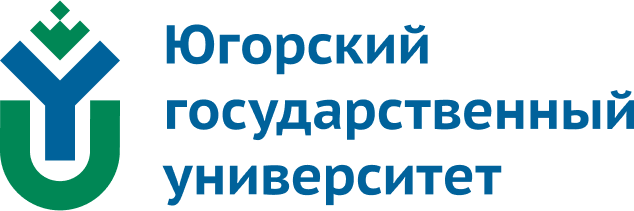 – отсутствие подписей работников в личной карточке формы Т-2 об ознакомлении с записями в трудовой книжке;
– отсутствие утвержденного графика отпусков;
– отсутствие системы ознакомления всех работников организации с локальными нормативными актами под расписку;
– нарушение сроков выплаты заработной платы и другие нарушения, связанные с оплатой труда;
– отсутствие учета рабочего времени, графиков сменности, учета сверхурочных работ; утвержденного перечня должностей с ненормированным рабочим днем;
– несоблюдение прав несовершеннолетних и других льготных категорий работников и другие нарушения.
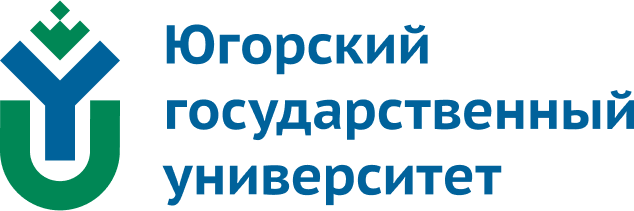 По результатам проверки государственный инспектор труда составляет акт проверки по установленной форме.
Таким образом, по результатам проверки государственные инспекторы труда принимают меры по предупреждению, выявлению и пресечению нарушений работодателями обязательных требований, а также привлечению виновных в их нарушении лиц к ответственности в соответствии с законодательством РФ.
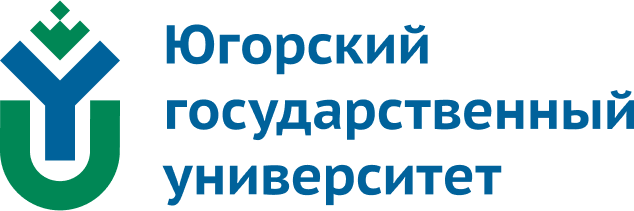 Список литературы:

1. Маслова В.М. Управление персоналом : учебник и практикум для вузов/ В. М. Маслова. — 5-е изд., перераб. и доп. — Москва : Издательство Юрайт, 2025. — 451 с.
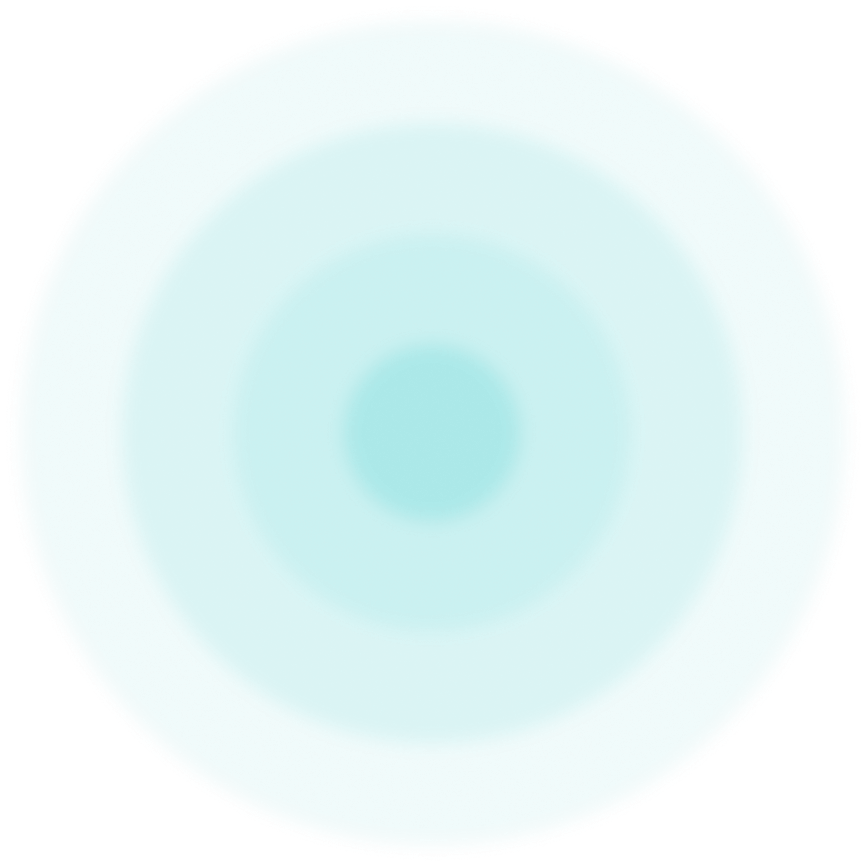 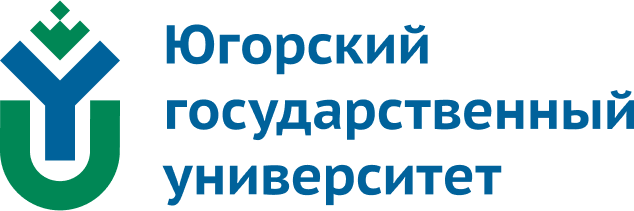 Спасибо за внимание!